Chapter 10
Personality
1
Chapter Preview
Psychodynamic Perspectives
Humanistic Perspectives
Trait Perspectives
Personological and Life Story Perspectives
Social Cognitive Perspectives
Biological Perspectives
Personality Assessment
2
Personality
Pattern of enduring, distinctive:
Thoughts
Emotions
Behaviors
Characterize how an individual adapts to the world
3
Psychodynamic Perspectives
Emphasize that personality is primarily unconscious, or beyond awareness
Freud’s psychoanalytic theory
Sexual drive 
Most important human motivator 
Main determinant of personality
Hysteria
Physical symptoms that have no physical cause
Symptoms stemmed from unconscious psychological conflicts
4
Structures of Personality
Id
Consists of unconscious drives 
Reservoir of sexual energy
Works according to pleasure principle
Ego
Deals with demands of reality
Abides by the reality principle
Superego
Evaluates morality of behavior
Reflected in “conscience”
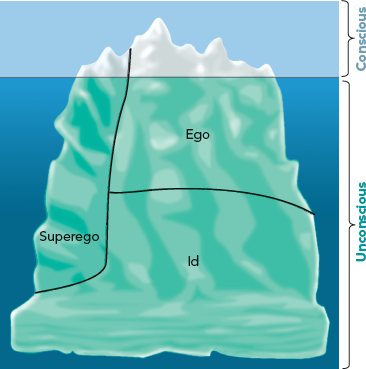 5
Defense Mechanisms
Tactics the ego uses to reduce anxiety by unconsciously distorting reality
Repression
Displacement
Reaction Formation
Sublimation
6
Psychosexual Stages of Personality Development
Erogenous zones
Parts of body that have strong  pleasure-giving qualities at particular stages of development
Adult personality is determined by the way conflicts are resolved between early sources of pleasure and demands of reality
Fixation in the stage
7
Psychosexual Stages of Personality Development
Oral stage (first 18 months)
Pleasure centers around mouth
Chewing, sucking, biting reduce tension
Anal stage (18 to 36 months)
Pleasure centers around anus and urethra and their functions
Toilet training
Phallic stage (3 to 6 years)
Pleasure focuses on genitals
Discovery that self-stimulation is enjoyable
8
Phallic Stage
Oedipus complex
Castration anxiety
Development of superego
Electra complex
Penis envy
9
Psychosexual Stages of Personality Development
Latency period (6 years to puberty)
Setting aside all interest in sexuality
No real development
Genital stage (adolescence to adulthood)
Sexual reawakening
Source of sexual pleasure shifts to someone outside the family
10
Defense Mechanisms & Freudian Stages
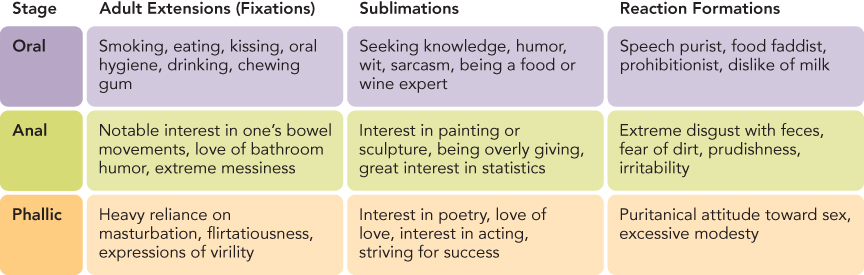 11
Jung’s Analytical Theory
Three levels of conscious
Conscious, Personal unconscious, Collective unconscious
Collective unconscious
Impersonal, deepest layer of the unconscious mind
Archetypes
Emotionally laden ideas having symbolic meaning
Anima & animus
Persona
12
Adler’s Individual Psychology
People motivated by purposes, goals
Perfection, not pleasure, as key motivator
Compensation and Overcompensation
Birth order
13
Humanistic Perspectives
Person’s capacity for personal growth
Positive human qualities
Ability to:
control our lives 
achieve what we desire
Abraham Maslow (1908-1870)
Carl Rogers (1902-1987)
14
Maslow’s Hierarchy of Needs
Sequence of needs to satisfy
Strongest needs at base, weakest at top
Lower needs reflect deficiencies
Needs are motivating
15
© 2013 by McGraw-Hill Education.  This is proprietary material solely for authorized instructor use. Not authorized for sale or distribution in any manner.  This document may not be copied, scanned, duplicated, forwarded, distributed, or posted on a website, in whole or part.
Maslow’s Hierarchy of Needs
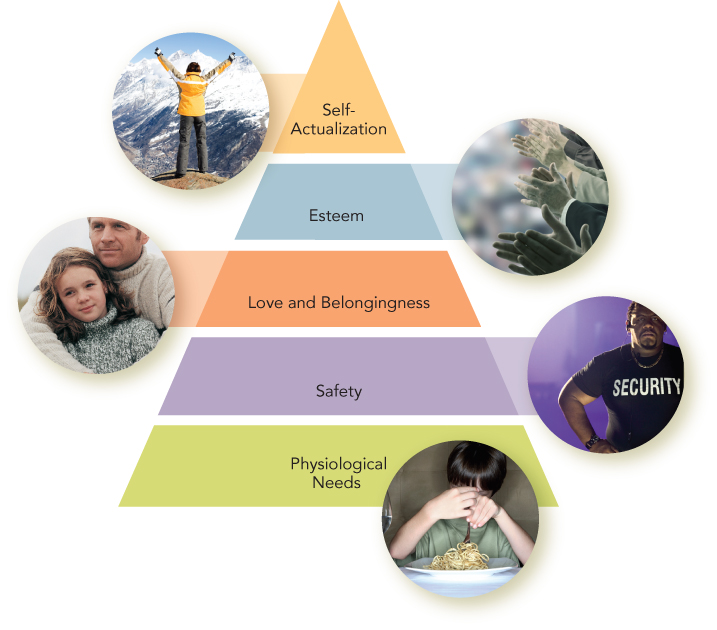 16
Rogers’ Approach
Unconditional positive regard
Being accepted, valued, and treated positively
Conditional positive regard
Conditions of worth
Self-concept
Representation of who we are and who we wish to be.  Real vs. Ideal Self
17
Self-Concept
Incongruence
Congruence
Real
Self
Real
Self
Ideal
Self
Ideal
Self
Rogers’ Approach
Optimal functioning
Unconditional positive regard
Empathy
Genuineness
19
Trait Perspectives
Gordon Allport (1897-1967)
Focus on healthy, well-adjusted individuals
Uniqueness of each person and capacity to adapt
Traits
Mental structures that make different situations the same for the person
Lexical approach & factor analysis
If a trait is important to people in real life, it ought to be represented in the natural language people use to talk about one another
20
Five-Factor Model
Neuroticism (emotional instability)
Extraversion
Openness to experience
Agreeableness
Conscientiousness
21
Agreeableness
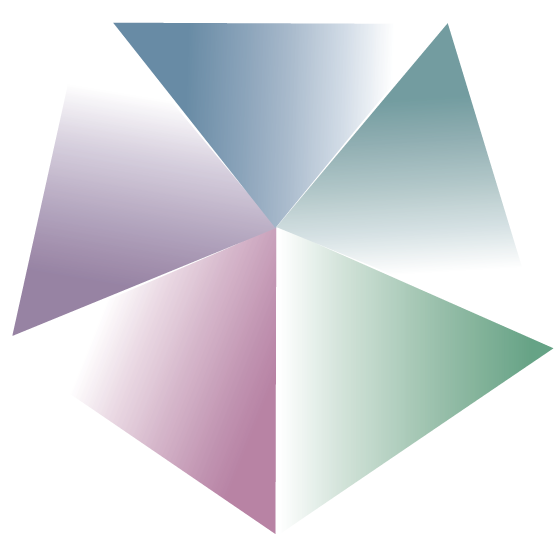 Neuroticism(Negative Emotionality)
Conscientiousness
(Constraint)
Extraversion(PositiveEmotionality)
Extraversion(PositiveEmotionality)
Openness toExperience
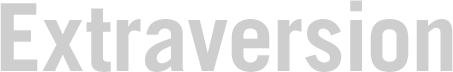 outgoing
assertive
upbeat
friendly
gregarious
sociable
[Speaker Notes: More recently, McCrae and Costa have used factor analysis to arrive at an even simpler, five-factor model of personality: the big five. High Extraversion scores signify that a person is outgoing, sociable, upbeat, friendly, assertive, and gregarious. Some trait models refer to this as positive emotionality.]
Agreeableness
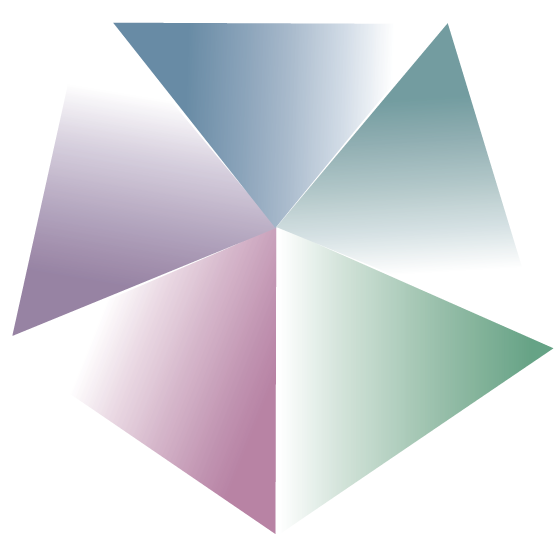 Neuroticism(Negative Emotionality)
Conscientiousness
(Constraint)
Neuroticism(Negative Emotionality)
Extraversion(PositiveEmotionality)
Openness toExperience
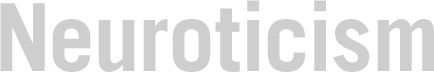 anxious
vulnerable
insecure
self-conscious
hostile
[Speaker Notes: High Neuroticism scores signify that a person is anxious, hostile, self-conscious, insecure, and vulnerable - some models call this negative emotionality.]
Agreeableness
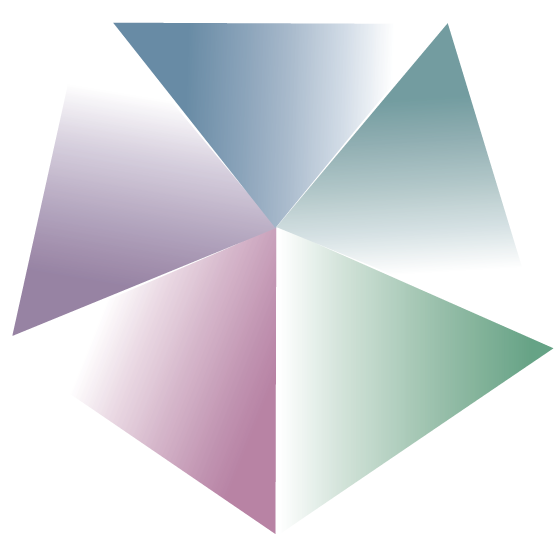 Neuroticism(Negative Emotionality)
Conscientiousness
(Constraint)
Openness toExperience
Extraversion(PositiveEmotionality)
Openness toExperience
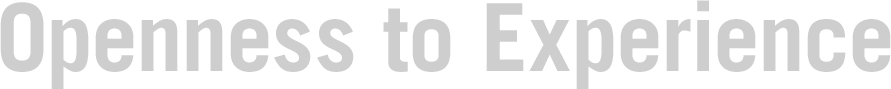 curiosity
flexibility
artistic sensitivity
imaginativeness
vivid fantasy
unconventional attitudes
[Speaker Notes: Openness to experience is associated with curiosity, flexibility, vivid fantasy, imaginativeness, artistic sensitivity, and unconventional attitudes.]
Agreeableness
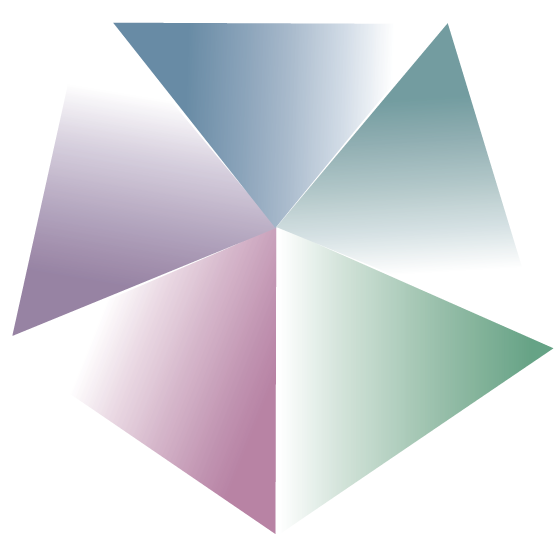 Neuroticism(Negative Emotionality)
Conscientiousness
(Constraint)
Agreeableness
Extraversion(PositiveEmotionality)
Openness toExperience
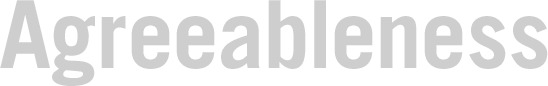 sympathetic
trusting
modest
cooperative
straight forward
[Speaker Notes: Agreeableness is associated with people who are sympathetic, trusting, cooperative, modest, and straightforward.  It may have its roots in temperament.]
Agreeableness
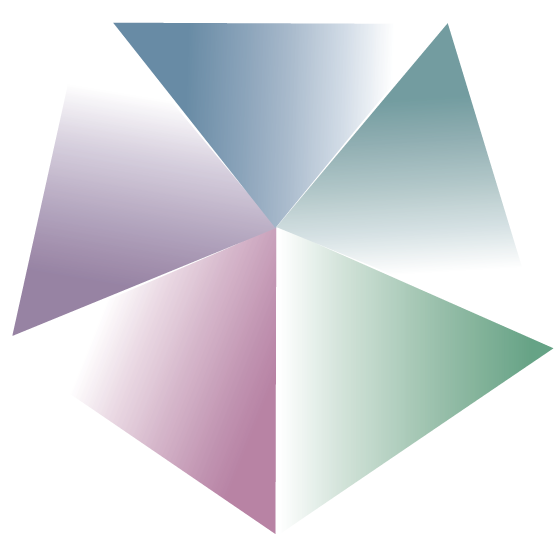 Neuroticism(Negative Emotionality)
Conscientiousness
(Constraint)
Conscientiousness
(Constraint)
Extraversion(PositiveEmotionality)
Openness toExperience
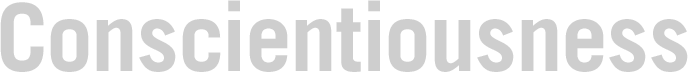 diligent
punctual
disciplined
dependable
well-organized
[Speaker Notes: Conscientious people are diligent, disciplined, well organized, punctual, and dependable. Some models refer to this trait as constraint, related to high productivity in a variety of occupational areas.]
Five-Factor Model
Evidence of five factors of personality in:
Different cultures
Animals
Strong relationship between personality traits and well-being
Extraversion		Higher levels of well-being
Neuroticism		Lower levels of well-being
27
Five-Factor Model
Subjective well-being
Person’s assessment of his/her own level of positive affect
Traits as enduring characteristics
States are briefer experiences, such as mood
28
Social Cognitive Perspectives
Incorporate principles from behaviorism
Emphasize:
conscious awareness
beliefs
expectations
goals
reasoning
thinking about past, present, and future
reflecting on the self
29
Bandura’s Social Cognitive Theory
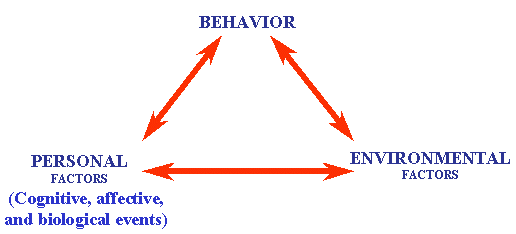 Observational learning

Reciprocal determinism
Interaction of behavior, environment, and person/cognitive factors to create personality
Personal control
Internal locus of control
External locus of control
Self-efficacy
Belief that one can master situation and produce positive change
30
Mischel’s Contributions
Critique of consistency in behavior
No evidence of cross-situational consistency
Situationism
Personality and behavior vary from one context to another
31
Mischel’s Contributions
CAPS theory 
Cognitive affective processing systems
Thoughts and emotions about self/world affect behavior
Concerned with how personality works
32
Evaluation of Social Cognitive Perspectives
Focuses on interactions of person with environment 
Highlights observation of behavior
Emphasizes influence of cognitive processes
33
Social Cognitive Perspective
Criticisms
Concerned with change and situational influences
Ignores role of biology in personality
Makes generalizations impossible
34
Biological Perspectives
Hippocrates
Personality based on bodily fluids, or humours
Freud
Connection between the mind and body
Allport
Traits as neuropsychic, personality as psychophysical
Murray
No brain, no personality
35
Eysenck’s RAS Theory
Reticular activating system (RAS)
Located in the brain stem
Plays role in wakefulness or arousal
Eysenck’s theory
All share optimal arousal level
RAS of extraverts and introverts may differ in baseline levels of arousal
36
Gray’s Reinforcement Sensitivity
Behavior approach system (BAS)
Sensitive to rewards
Predisposition to positive emotion
Underlies extraversion
Behavioral inhibition system (BIS)  
Sensitive to punishers
Predisposition to fear
Underlies neuroticism
37
Role of Neurotransmitters
Dopamine
Function in experience of reward
Factor in BAS or extraversion
Serotonin
Related to neuroticism
Less serotonin  More negative mood
Inhibition of serotonin reuptake
Decreases negative mood
Enhances feelings of sociability
Does not tell us about potential causal pathways
38
Behavior Genetics
Study of inherited underpinnings of behavioral characteristics
Twin studies
Genetic factors explain differences in big five traits
Autobiographical memories influenced by genetics
Role of genetic factors enormously complex
Genes and environments intertwined
Traits influenced by multiple genes
39
Biological Perspectives
Tie personality to :
Animal learning models
Advances in brain imaging
Evolutionary theory
Cautions
Biology can be effect, not cause, of personality
Issue of whether personality can change throughout life
40
Personality Assessment
Rigorous methods for measuring mental processes
Assess personality for different reasons
Self-report tests
Projective tests
Other assessment methods
41
Self-Report Tests
Directly ask people whether different items describe their personality traits
Social desirability
Motivates individuals to respond in ways that make them look better
42
Self-Report Tests
To address social desirability 
Give questionnaire designed to tap into tendency
Design scales so it is impossible to tell what is being measured
Use empirically-keyed test to distinguish known groups
43
Self-Report Tests
MMPI
Most widely used and researched empirically-keyed self-report personality test
Used to assess personality and predict outcomes
NEO-PI-R
Geared toward assessing the five-factor model
Includes items with face validity
44
Projective Tests
Present individuals with ambiguous stimulus 
Ask them to describe it, or tell a story about it
Especially designed to elicit unconscious feelings and conflicts
Theoretically aligned with psychodynamic perspectives on personality
45
Projective Tests
Rorschach inkblot test
Responses are scored based on indications of various underlying psychological characteristics
Reliability and validity criticized
Thematic Apperception Test (TAT)
Designed to elicit stories that reveal personality
Greater reliability and validity
46
Type of Stimulus Used in the Rorschach Inkblot Test
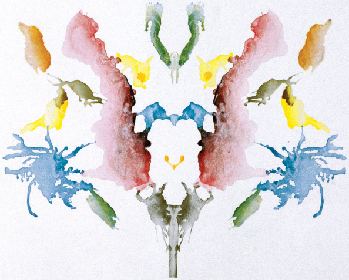 47
Picture from the Thematic Apperception Test (TAT)
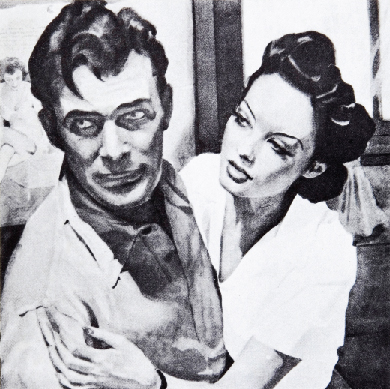 48